MS is #3 in the country for elementary school suspensions
Over 10,000 elementary schoolers suspended in 2011-2012
61 preschoolers suspended in 2017
75% of elementary school students suspended in MS are Black
Over half of preschoolers suspended in MS are Black 
Disproportionate involvement of SWD
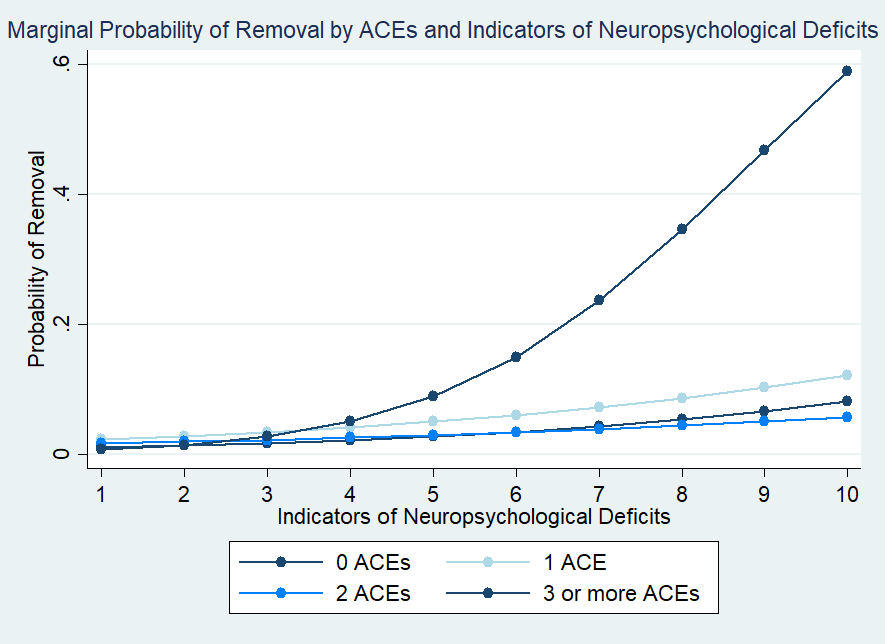 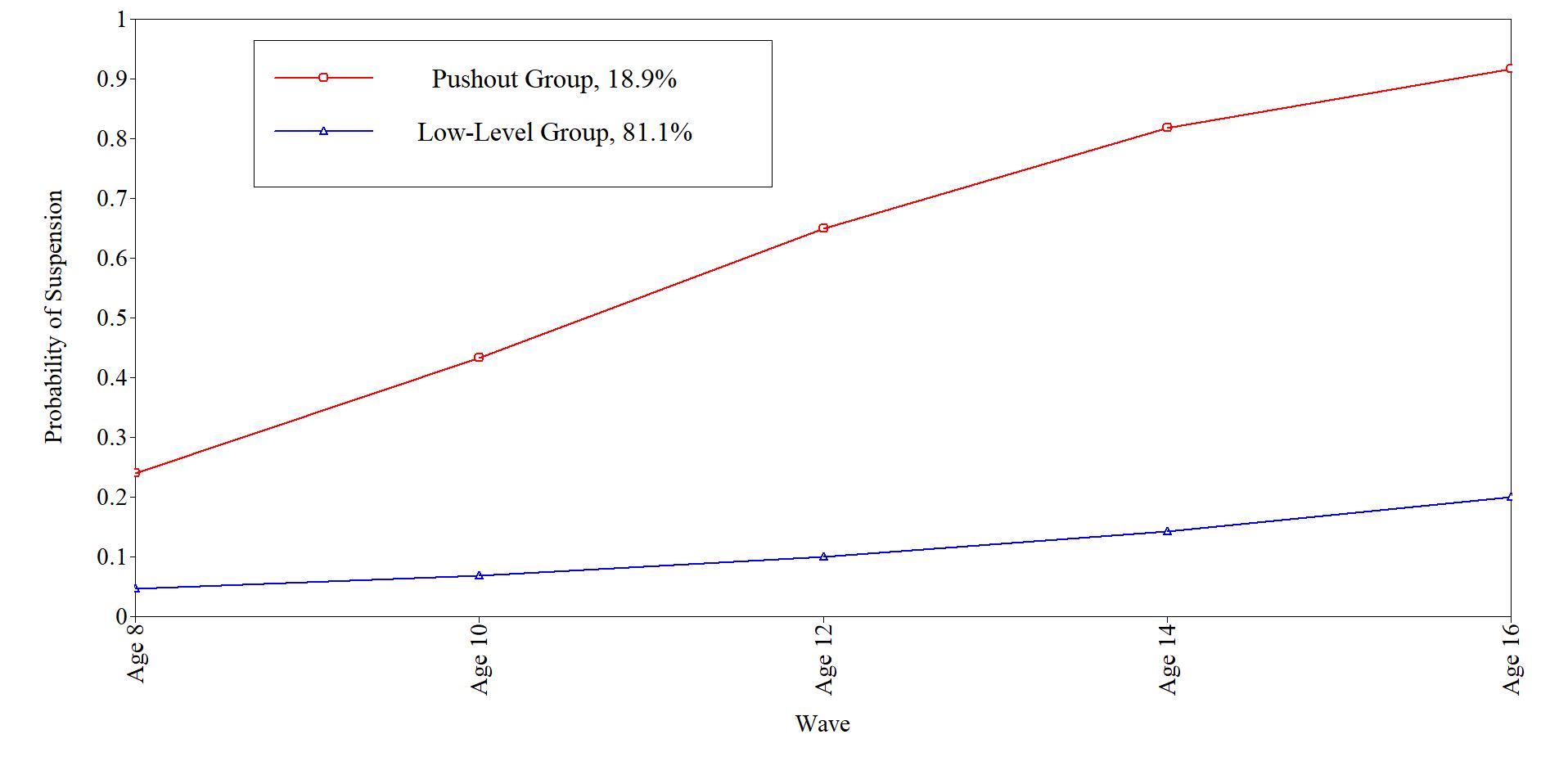 What Do we know?
Males, Black children and kids with trauma and early indicators of need more likely to be suspended 
Kids who are suspended early are likely to be suspended again and again
Also likely to be arrested, experience JSC
What can we do?
Best practice suggests mental health services, policy changes, teacher diversity 
What can we do in Mississippi?